Samenwerken en verbinden in Proeftuin Gaasperdam - Driemond
09-05-14
J
1
ZiZo: netwerkorganisatie sinds 197O
Alle zorgaanbieders vertegenwoordigd
Samenwerking en afstemming voor een goed       zorg- en welzijnsaanbod
Toegankelijk en met diversiteit
Actief in innovatie
Inzet voor regionale zorggarantie
09-05-14
Zorgintegratie Zuidoost en Diemen
2
Leden van de ZiZo en hun locaties
Amsta - Nellestein
AMC
Cordaan - Gaasperdam, Eben Haezer, de Drecht, Berkenstede en de Diem. & Cordaan Thuiszorg
Evean - Henriette Roland Holst
MaDi Zuidoost en Diemen
Amstelring - de Venser
Mentrum ouderenpsychiatrie
GAZO - 6 gezondheidscentra
09-05-14
Zorgintegratie Zuidoost en Diemen
3
Doelgroep vereniging ZiZo
Tot de doelgroep behoren alle inwoners van Amsterdam Zuidoost en Diemen

Te denken valt aan:
ouderen, chronisch zieken, kwetsbare huishoudens en mensen met een beperking.
Het gaat om zowel zelfstandig wonenden als bewoners in intramurale voorzieningen.
09-05-14
Zorgintegratie Zuidoost en Diemen
4
Activiteiten: verleden & heden
Eerste CVA-zorgketen
Wijkservicepunten
PG spoedbedden
Kenniscentrum Ouderenzorg Zuidoost (KOZ)
Initiatief noodbedden verpleeghuis uitbreiding capaciteit
Opdrachtgevers Dementie zorgketen
09-05-14
Zorgintegratie Zuidoost en Diemen
5
Activiteiten: heden & verleden
Samenwerking in NPO met AMC en hele regio ( Nationaal Programma Ouderenzorg)
Samenwerking met HvA afdeling ergotherapie: mantelzorgparticipatie en dagactiviteiten in de V&V. Leerwerkbedrijf voor studenten.
Communicatie met belanghebbenden, stadsdeelraad, gemeente, verzekeraar.
09-05-14
Zorgintegratie Zuidoost en Diemen
6
Laatste kroonjuwelen
Wijkverpleegkundigen

Meest recent gestart in samenwerking met      het stadsdeel Amsterdam Zuidoost en gemeente:
Het Kenniscentrum Multiculturele Ouderenzorg (KCMO)
Startgebied wijkzorg Gaasperdam en Driemond
Startgebied wijkzorg Gaasperdam Driemond
Waarom: 
het zorgstelstel gaat in 2015 veranderen
Door wie: 
regie bij gemeente Amsterdam en Achmea; samen met zorgaanbieders, welzijn en cliëntenorganisaties
Doel: 
zorg goed en betaalbaar houden door juiste inzet van zorg
Één cliënt, één ondersteuningsplan, één regisseur
Tweede doel: 
versterken verbinding formele-informele zorg
09-05-14
Zorgintegratie Zuidoost en Diemen
8
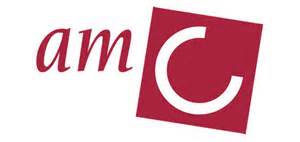 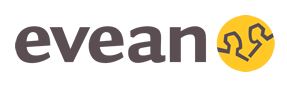 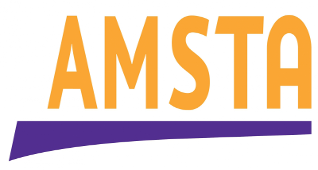 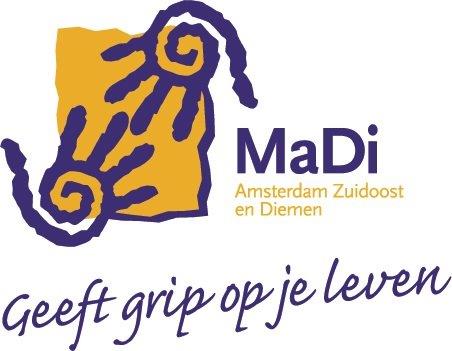 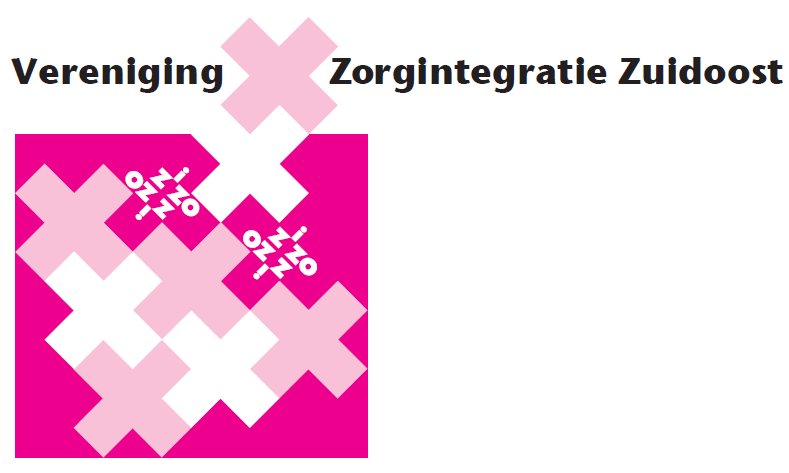 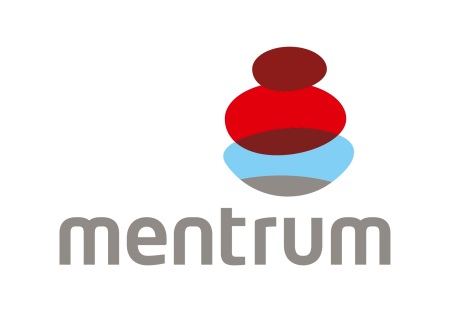 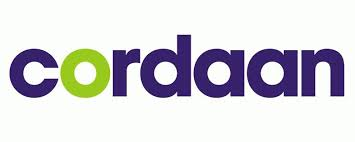 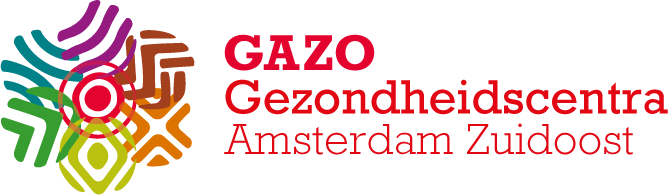 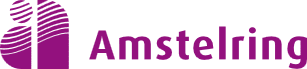 09-05-14
Zorgintegratie Zuidoost en Diemen
9
Startgebied wijkzorg Gaasperdam Driemond
Samenwerking tussen wijkverpleegkundige, maatschappelijk werker en huisartsenvoorziening versterken
In Gaasperdam Driemond project van ZiZo: trekkers MaDi, Cordaan en GAZO
Gestart op 1 april 2014 in gezondheidscentrum Reigersbos
Uitrol andere gebieden in Gaasperdam en Driemond
09-05-14
Zorgintegratie Zuidoost en Diemen
10
Formele en informele zorg in samenhang
Formele en informele zorg in samenhang
Zorg wordt steeds meer een samenspel van professional en informele zorg
participatiemaatschappij 
teruglopende middelen formele zorg
langer thuis wonen
Stelling: de informele en formele zorg sluiten nog niet goed aan!
09-05-14
Zorgintegratie Zuidoost en Diemen
12
Formele en informele zorg in samenhang
Twee uitdagingen:
Ondersteunen mantelzorger
Wiens verantwoordelijkheid?
Welke regie?
Welke wijze?
Veel actoren, beperkte samenhang
Verbinden informele en formele zorg
Intramuraal
Thuis
Welzijn en maatschappelijke dienstverlening
Samenredzaam Gaasperdam
09-05-14
Zorgintegratie Zuidoost en Diemen
13
Formele en informele zorg in samenhang
ZiZo en informele zorg…
Reeds in 2012 notitie mantelzorg
Extra urgentie door maatschappelijke ontwikkelingen
ZiZo kan verbindende schakel zijn

Maar hoe…En met wie…
09-05-14
Zorgintegratie Zuidoost en Diemen
14
Formele en informele zorg in samenhang
De opdracht wat ons betreft:
Lopende initiatieven / ideeën in kaart brengen
Verbinden waar kan en MOET
Lacunes inzichtelijk maken
Meer inbreng mantelzorg en vrijwilligers
09-05-14
Zorgintegratie Zuidoost en Diemen
15
Formele en informele zorg in samenhang
Invulling ZiZo van opdracht:
 Samenwerking zoeken met o.a. WMO-adviesraad en Cliëntenbelang Amsterdam
 Trainen professionals
 Proeftuin informele zorg
Innovatie
 ………….
09-05-14
Zorgintegratie Zuidoost en Diemen
16
Vragen?
09-05-14
Zorgintegratie Zuidoost en Diemen
17